ÜNİVERSİTELER VE MÜZİK BÖLÜMLERİ
ADNAN MENDERES ÜNİVERSİTESİ
Devlet Konservatuvarı
2005–2006 Eğitim-Öğretim Yılında Müzik Bölümü Piyano Ana Sanat ve Yaylı Çalgılar Ana Sanat Dallarında Nazilli Sümer Yerleşkesinde Eğitim-Öğretim faaliyetine başlamıştır.
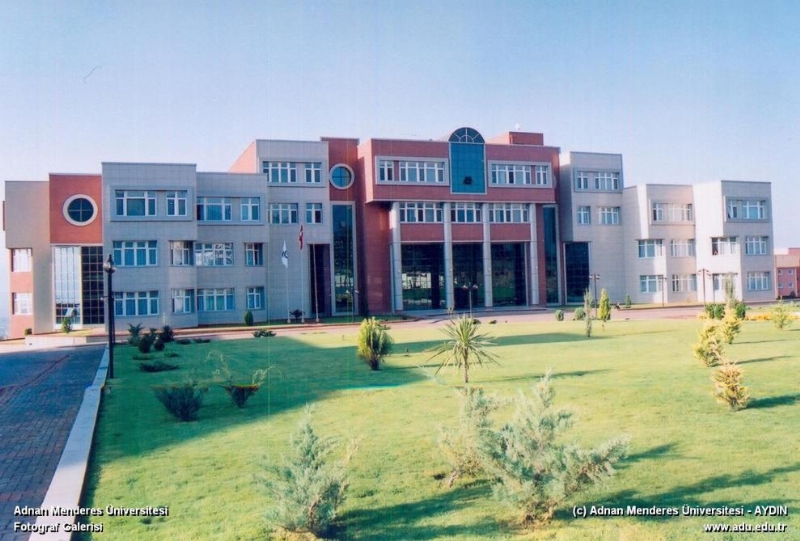 MÜZİK BÖLÜMÜ
	Piyano 
	Yaylı Çalgılar ı
SAHNE SANATLARI BÖLÜMÜ
	Opera
GELENEKSEL TÜRK MÜZİĞİ BÖLÜMÜ
	Türk halk müziği 
	Türk sanat müziği
Eğitim Fakültesi 
Fakültemiz, Ege  Bölgesinin batısında  yer  alan Aydın kentinde Adnan Menderes Üniversitesi Merkez Kampüs içerisinde yer almaktadır.
Müzik Öğretmenliği 
3 Toplu müzik eğitimi dersliği, 20 Bireysel çalgı odası, 13 Piyanolu bireysel çalgı odası, 1 Orkestra- Koro sınıfı, 1 Konser salonu, 5 Derslik.
1 profesör, 2 doçent, 3 öğretim üyesi, 1 araştırma görevlisi görev yapmaktadır.
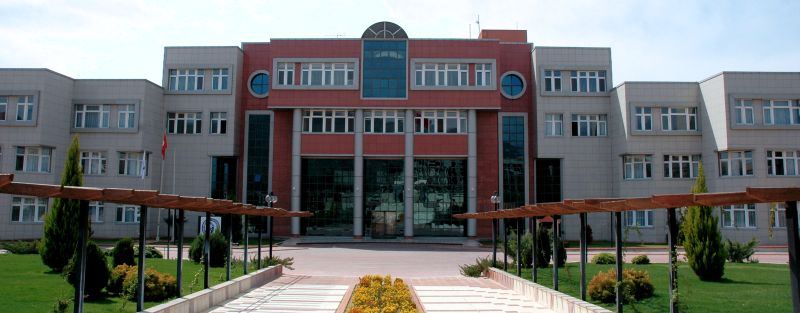 AFYON KOCATEPE ÜNİVERSİTESİ
Devlet Konservatuvarı
Nefesli Çalgılar ve Vurma Çalgılar 
Piyano 
Sahne Sanatları 
Türk Halk Müziği Çalgı Eğitimi 
Türk Halk Müziği Ses Eğitimi 
Türk Sanat Müziği Ses Eğitimi 
Türk Sanat Müziği Temel Bilimler 
Yaylı Çalgılar
AKÜ Devlet Konservatuvarı, 1999 yılında kurulmuş olup, 2001-2002 akademik yılında eğitim-öğretime başlamıştır. Okulumuz eğitim ve öğretim faaliyetleri, 52 (40 tam zamanlı kadrolu, 12 yarı zamanlı ders ücretli) öğretim üye ve elemanı, 227 öğrenci ve 10 idari personeli ile devam etmektedir.
Kadrolu öğretim elemanlarımızın arasında, Macaristan (2), Azerbaycan (2), Ukrayna(3) , Polonya (1) uyruklu 7 eğitimcimiz bulunmaktadır. Öğretim elemanlarımızın büyük kısmı Yüksek lisans programını tamamlamış durumda olup, Sanatta Yeterlilik ve Doktora programlarına devam etmektedir.
Eğitim,araştırma, besteleme ve icra boyutlarında yetenekli gençlerimizi yetiştirmek okulumuzun amaçları arasındadır.
Türk Halk Müziği Bölümü (Çalgı Eğitimi ASD ve Ses Eğitimi ASD ) hazırlık sınıfı ile 5(beş) yıl, 
 Türk Sanat Müziği Bölümü  (Ses Eğitimi ASD, Temel Bilimler ASD), Müzik Bölümü (Piyano ASD,Yaylı Çalgılar ASD) ve Sahne Sanatları Bölümlerinde ise (Opera ASD, Koro ASD) 4(dört) yıl eğitim verilmektedir.
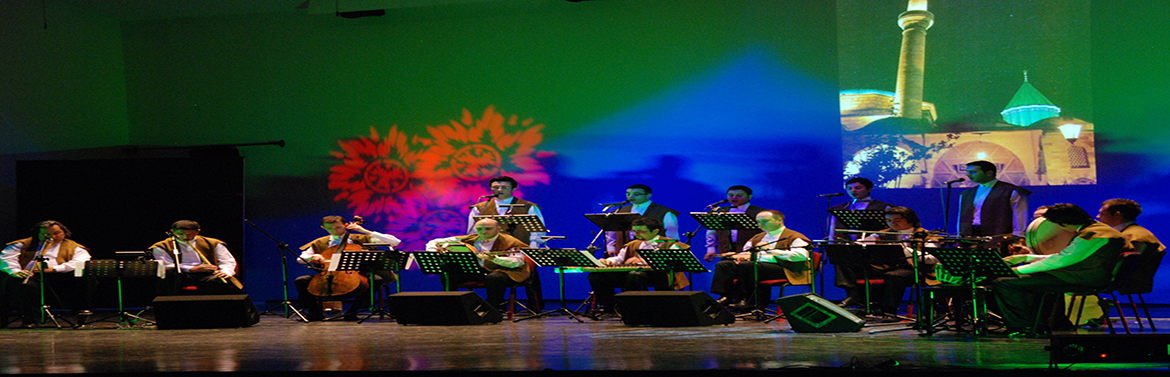 AKDENİZ ÜNİVERSİTESİ
Antalya Devlet Konservatuvarı
Gitar 
Klasik Bale 
Oyunculuk 
Piyano 
Türk Halk Müziği 
Türk Sanat Müziği 
Üflemeli ve Vurmalı Çalgılar 
Yaylı Çalgılar
Güzel Sanatlar Fakültesi 
Müzik 25
3 profesör, 1 doçent, 3 öğretim üyesi, 3 araştırma görevlisi görev yapmaktadır.
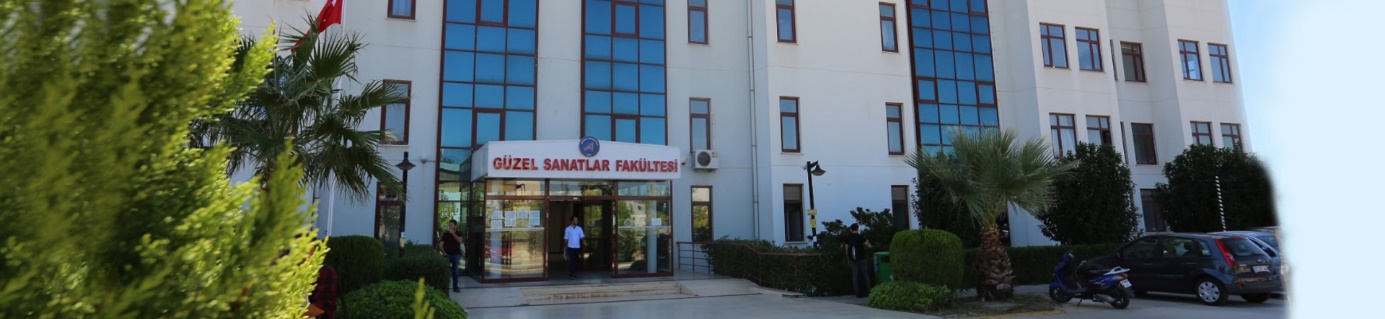 ANADOLU ÜNİVERSİTESİ
Devlet Konservatuvarı 
Arp 
Genel Müzikoloji 
Gitar                                                             
Nefesli Çalgılar ve Vurma Çalgılar 
Opera 
Piyano 
Tiyatro
Yaylı Çalgılar 
Yaylı Çalgılar Yapımı

10 Prof., 29 doçent, 53 öğretim görevlisi, 8 araştırma görevlisi görev yapmaktadır.
ANKARA ÜNİVERSİTESİ
Devlet Konservatuvarı 
MÜZİK BÖLÜMÜ
	Keman 
	Kompozisyon 	(Bestecilik) 
	Kontrabas 
	Piyano 
	Viyola 
	Viyolonsel 
SAHNE SANATLARI
	Modern Dans 
	Şan
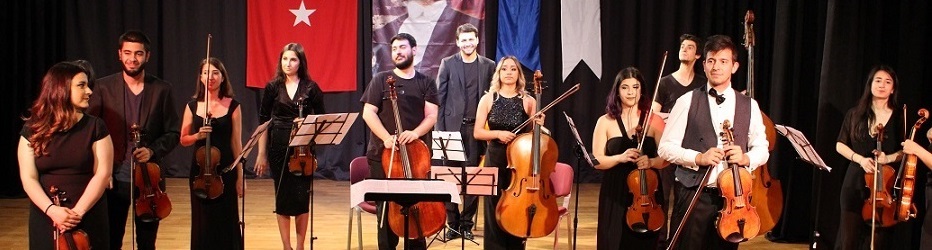 DOKUZ EYLÜL ÜNİVERSİTESİ
Buca Eğitim Fakültesi
Müzik Öğretmenliği 
Öğretim kadrosu 1 Profesör, 1 Doçent, 3 Yardımcı 	Doçent, 11 Öğretim Görevlisinden oluşmaktadır.
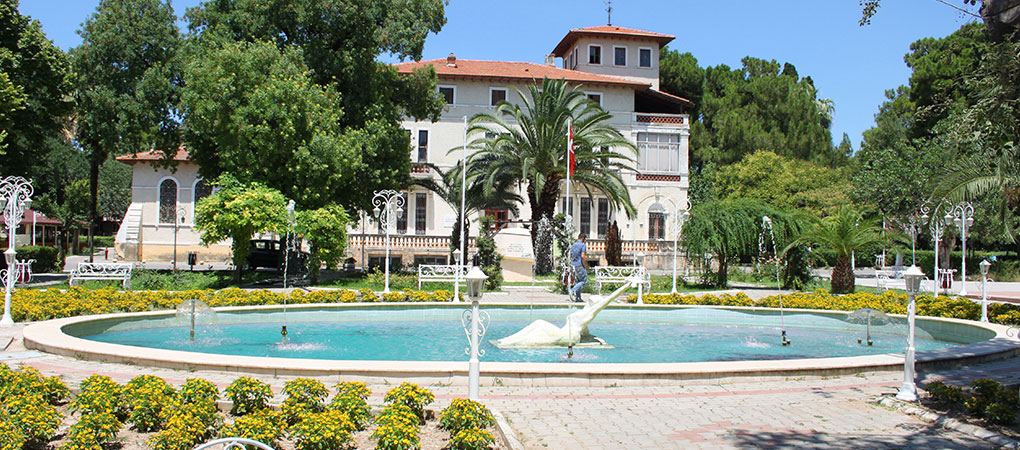 Güzel Sanatlar Fakültesi
Dramatik Yazarlık-Dramaturji 
Kurgu-Ses ve Görüntü Yönetimi 
Müzik Bilimleri 
Müzik Teknolojisi 
Oyunculuk
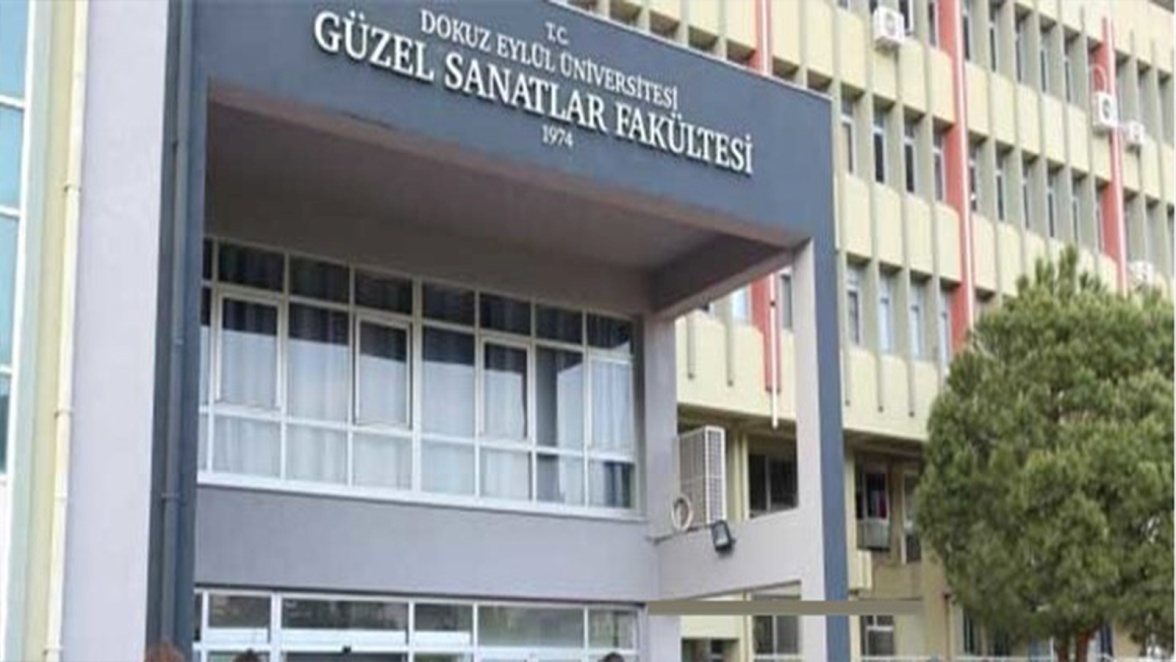 İzmir Devlet Konservatuvarı 
Bale 
Kompozisyon ve Orkestra Şefliği 
Üfleme ve Vurma Çalgılar 
Opera 
Piyano 
Yaylı Çalgılar
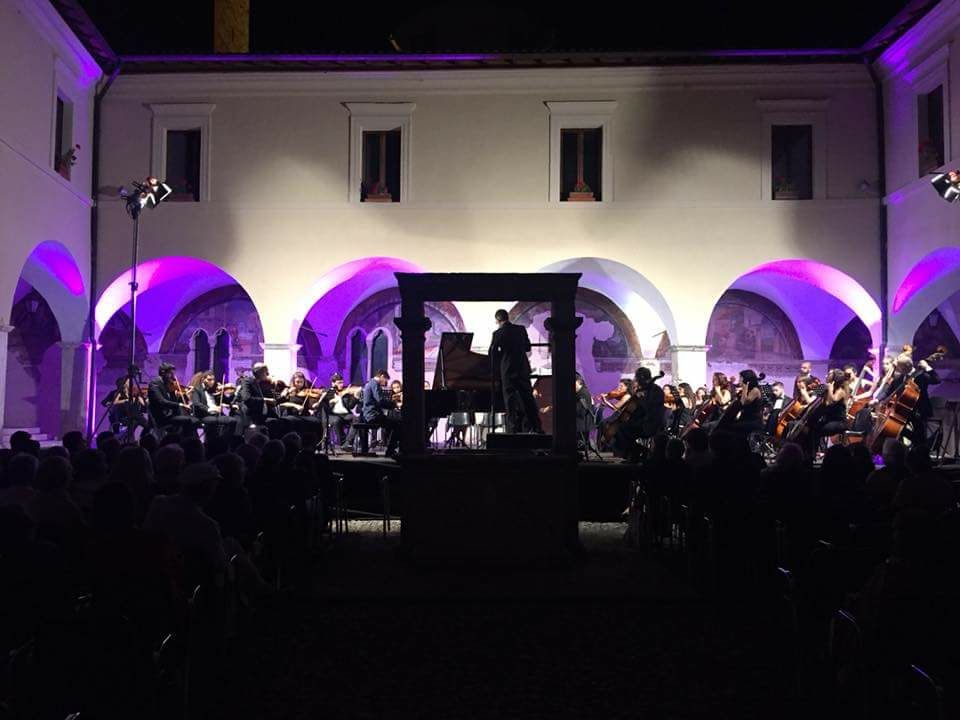 GAZİ ÜNİVERSİTESİ
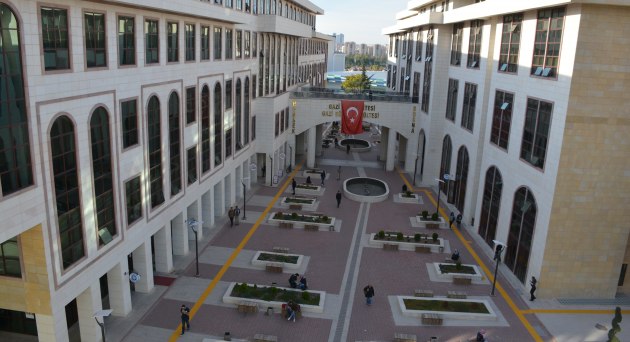 Gazi Eğitim Fakültesi 
Müzik Öğretmenliği 
18 Prof, 8 doçent, 6 öğretim görevlisi, 16 araştırma görevlisinden oluşmaktadır.
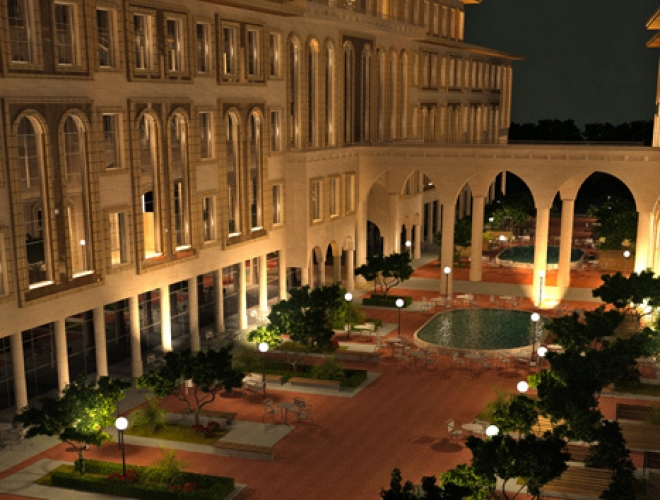 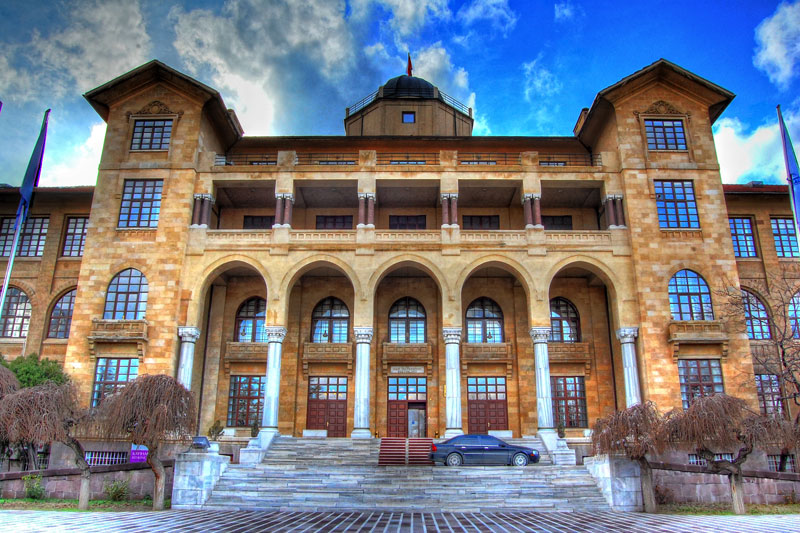 Türk Müziği Devlet Konservatuarı
Çalgı Eğitimi 
Müzikoloji 
Ses Eğitimi
HACETTEPE ÜNİVERSİTESİ
Ankara Devlet Konservatuvarı 
MÜZİK BÖLÜMÜ
Bando Şefliği 
Caz 
Gitar 
Kompozisyon 
Müzikoloji  
Üflemeli ve Vurmalı Çalgılar 
Yaylı Çalgılar 1
SAHNE SANATLARI
Opera 
Bale Dansçılığı 
Oyunculuk
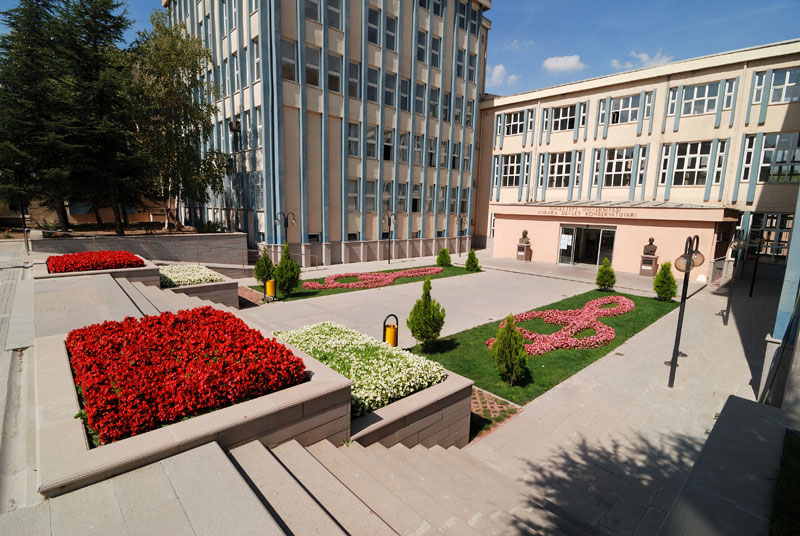 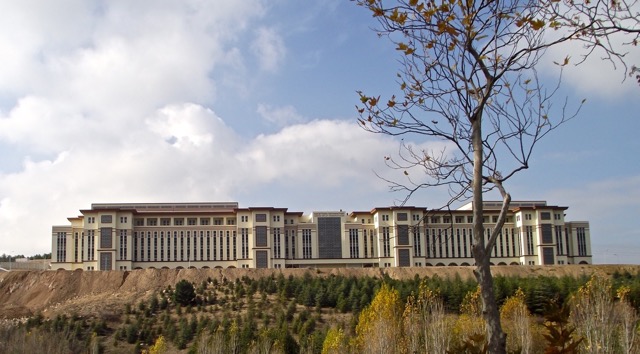 İSTANBUL ÜNİVERSİTESİ
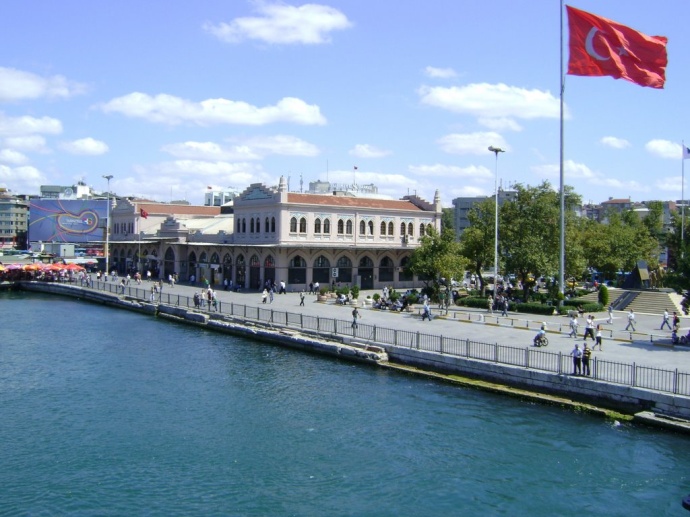 Devlet Konservatuvarı 
MÜZİK BÖLÜMÜ
Arp 6
Fagot 2
Flüt 2
Gitar 10    
Keman 10
Klarnet 2
Kontrabas 2
Korno 2
Obua 2
Osmanlı Dönemi Karşılaştırmalı Müzik 15
Piyano 10
Saksafon 2
Teori 4
Trombon 2
Trompet 2
Tuba 1
Viyola 6
Viyolonsel 6
Vurmalı Çalgılar 2
	SAHNE SANATLARI 
Bale Dansçılığı 10
Opera 20
Tiyatro 
Oyunculuk 16
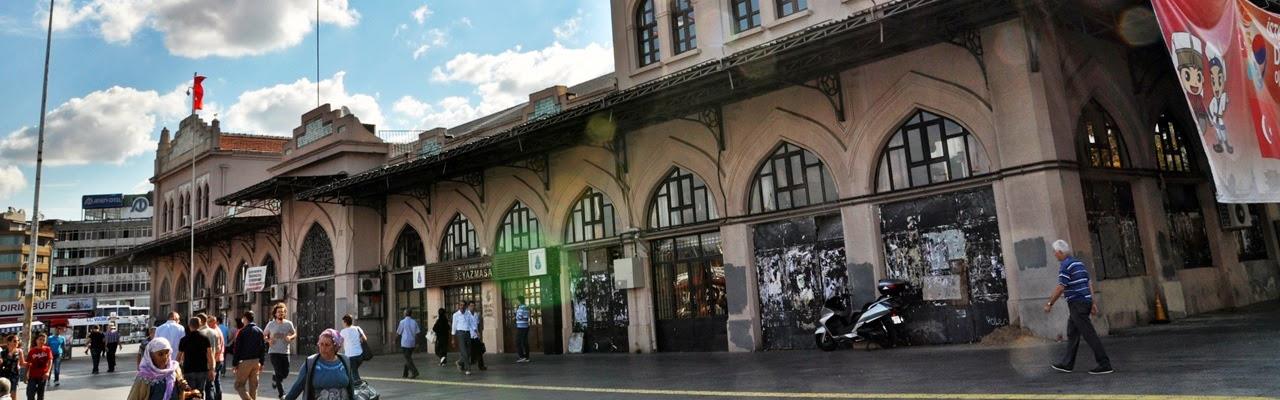 MİMAR SİNAN GÜZEL SANATLAR ÜNİVERSİTESİ
İstanbul Devlet Konservatuvarı 
Bale 
Kompozisyon ve Orkestra Şefliği 
Müzikoloji 
Üfleme ve Vurma Çalgılar 
Piyano-Arp-Gitar 
Opera 
Tiyatro 
Yaylı Çalgılar
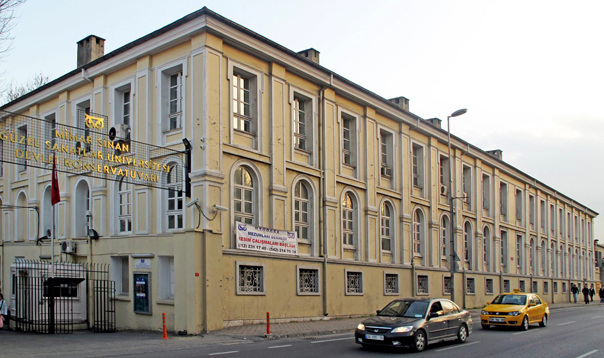 ULUDAĞ ÜNİVERSİTESİ
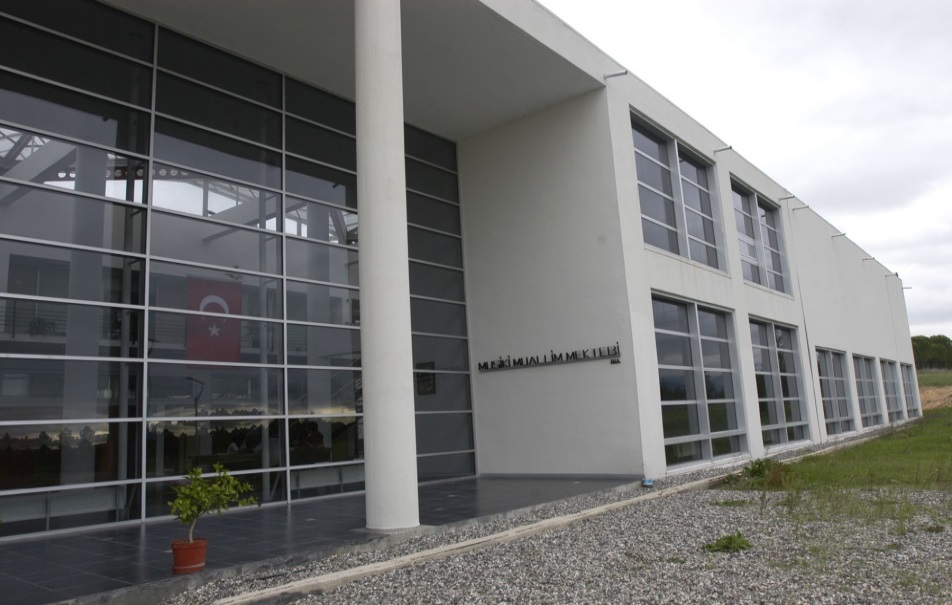 Eğitim Fakültesi
Müzik Öğretmenliği
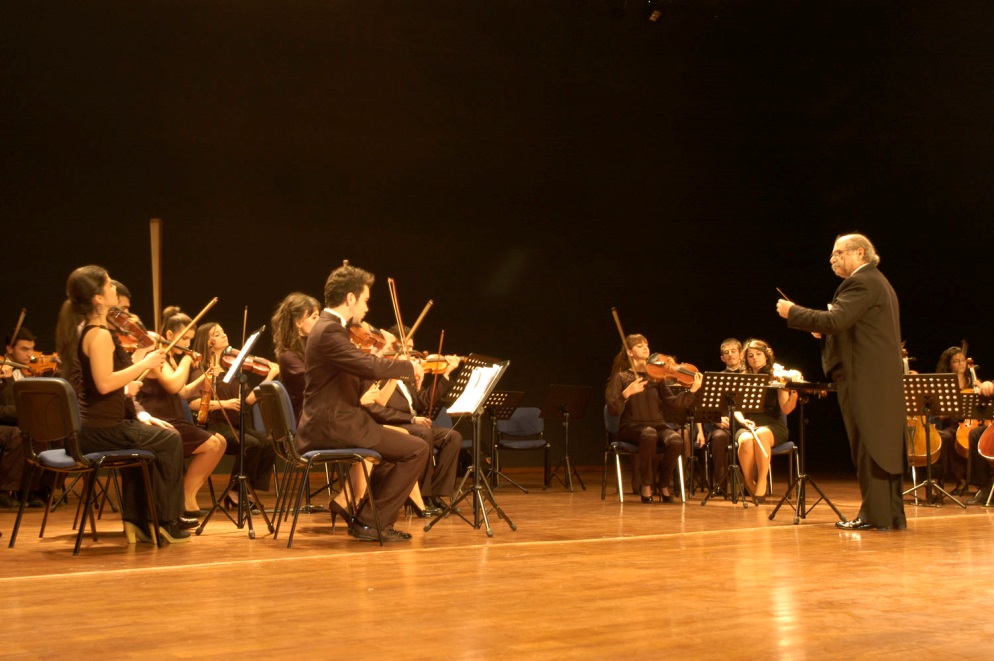 Devlet Konservatuvarı
Piyano 
Üfleme ve Vurma Çalgılar 
Yaylı Çalgılar
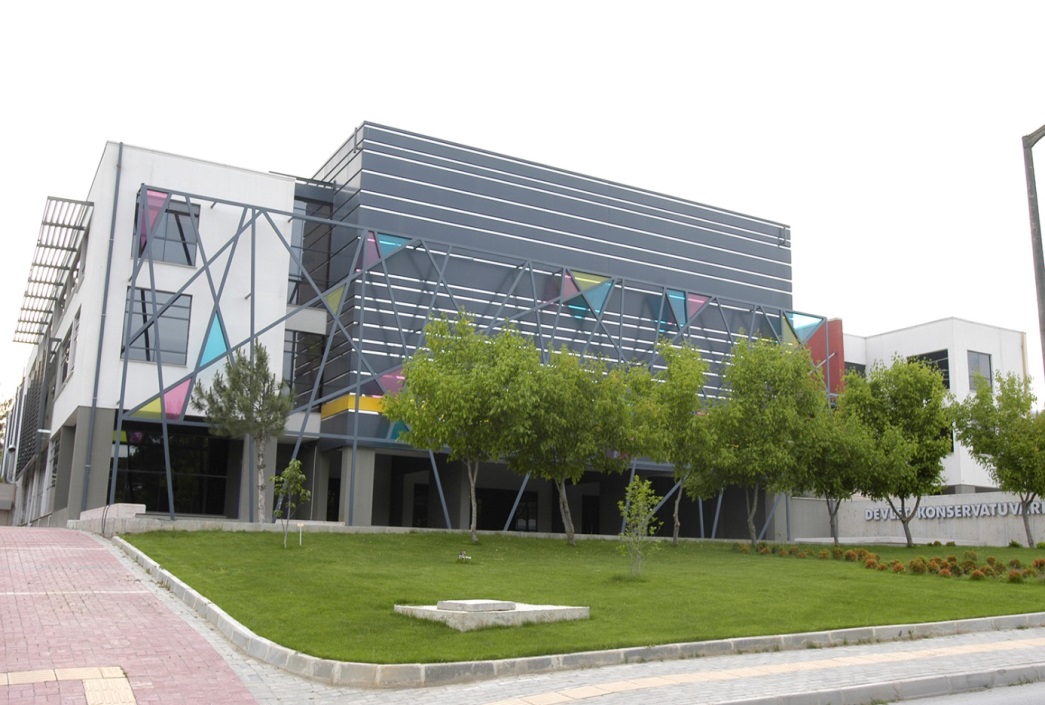 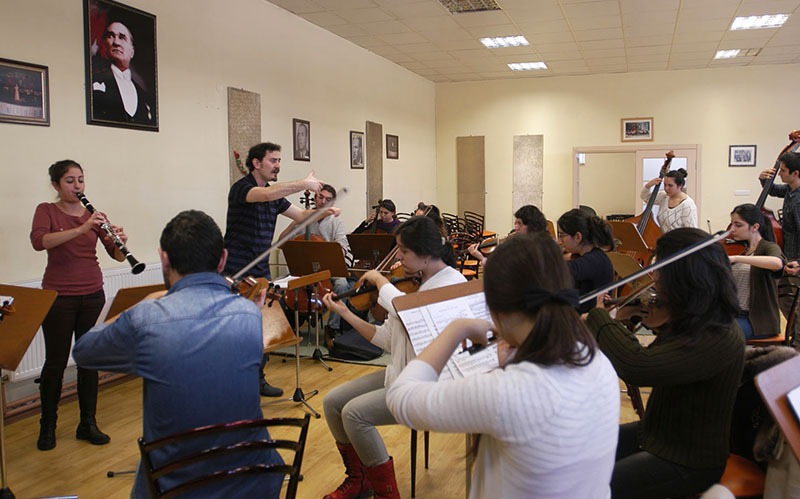